Łowcy słów Rozdział I
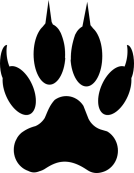 Poznanie naukowe
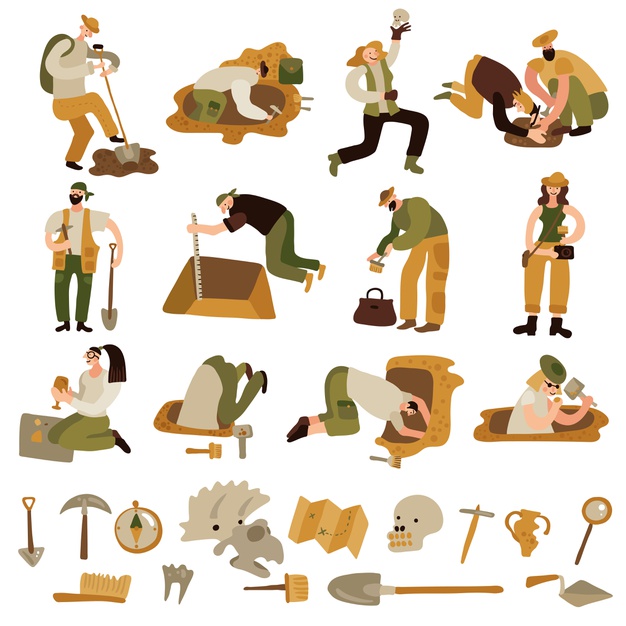 0. Czym zajmują się archeolodzy?
Archeolodzy prowadzą wykopaliska.
freepik.com
Izabela Kugiel-Abuhasna, Łowcy słów. Podręcznik popularnonaukowy dla cudzoziemców na poziomie B1
www.studiologia.edu.pl/lowcy
2
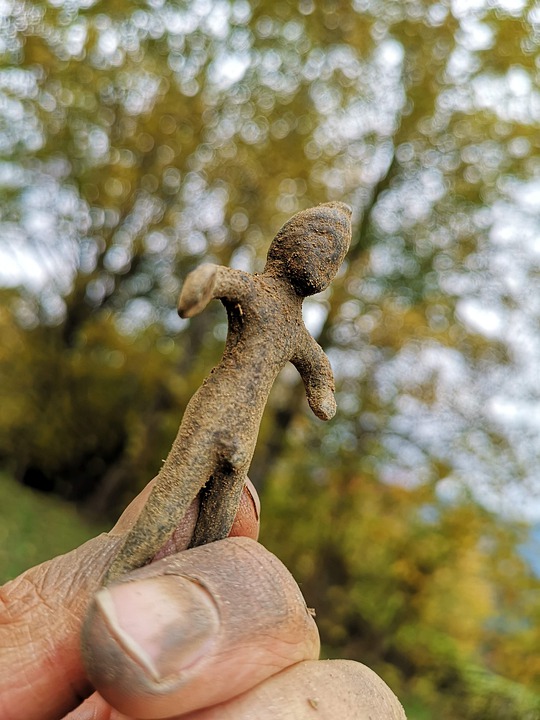 1. Na co natrafili archeolodzy?
Archeolodzy natrafili na niewielką figurkę.
Izabela Kugiel-Abuhasna, Łowcy słów. Podręcznik popularnonaukowy dla cudzoziemców na poziomie B1
www.studiologia.edu.pl/lowcy
3
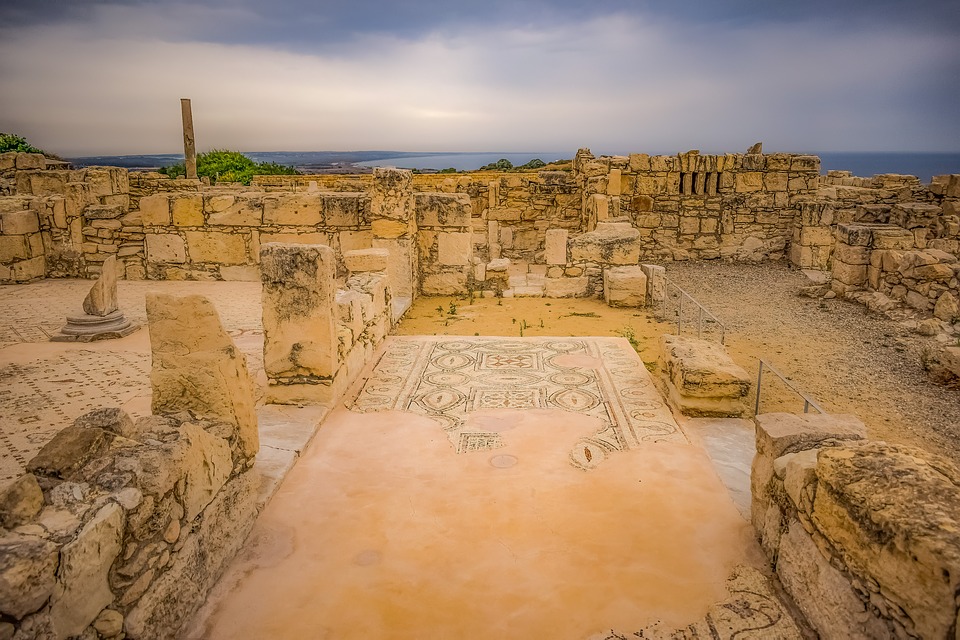 2. Co odkryli archeolodzy w czasie wykopalisk?
Archeolodzy odkryli ruiny miasta.
Izabela Kugiel-Abuhasna, Łowcy słów. Podręcznik popularnonaukowy dla cudzoziemców na poziomie B1
www.studiologia.edu.pl/lowcy
4
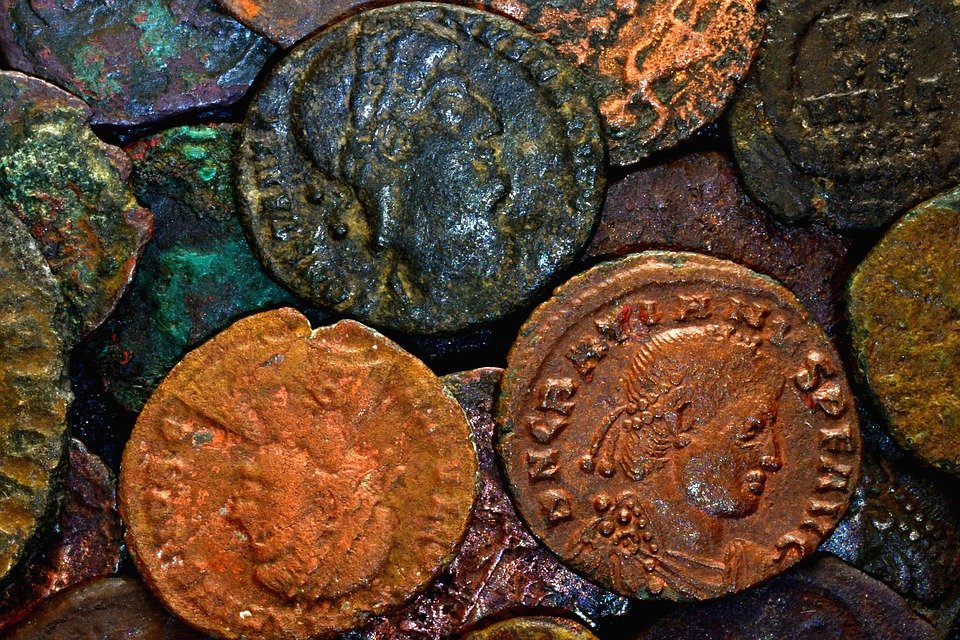 3. Jak archeolodzy ustalili czas pochówku? Jakie mają dowody?
Archeolodzy natrafili na monety, więc mogli łatwo ustalić czas pochówku.
Izabela Kugiel-Abuhasna, Łowcy słów. Podręcznik popularnonaukowy dla cudzoziemców na poziomie B1
www.studiologia.edu.pl/lowcy
5
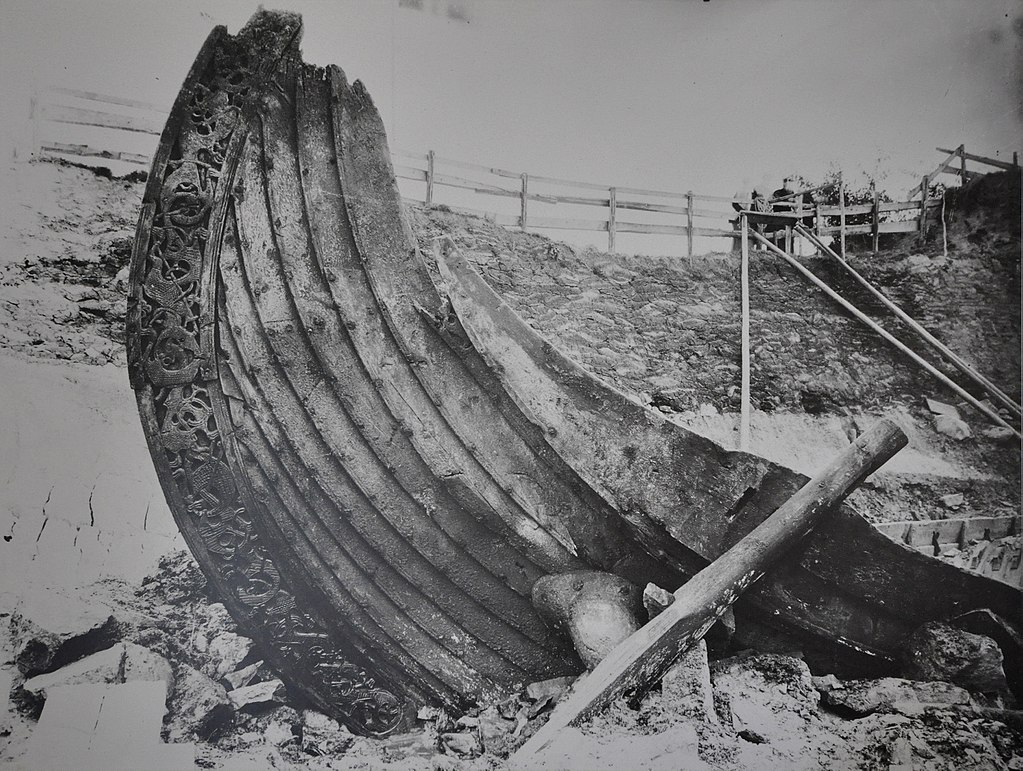 4. Jak prawdopodobnie badacze zidentyfikowali, kto zbudował tę łódź?
Archeolodzy prawdopodobnie zwrócili uwagę na kształt i dekoracje łodzi.
Viking Ship Museum, Oslo, Norway
Izabela Kugiel-Abuhasna, Łowcy słów. Podręcznik popularnonaukowy dla cudzoziemców na poziomie B1
www.studiologia.edu.pl/lowcy
6
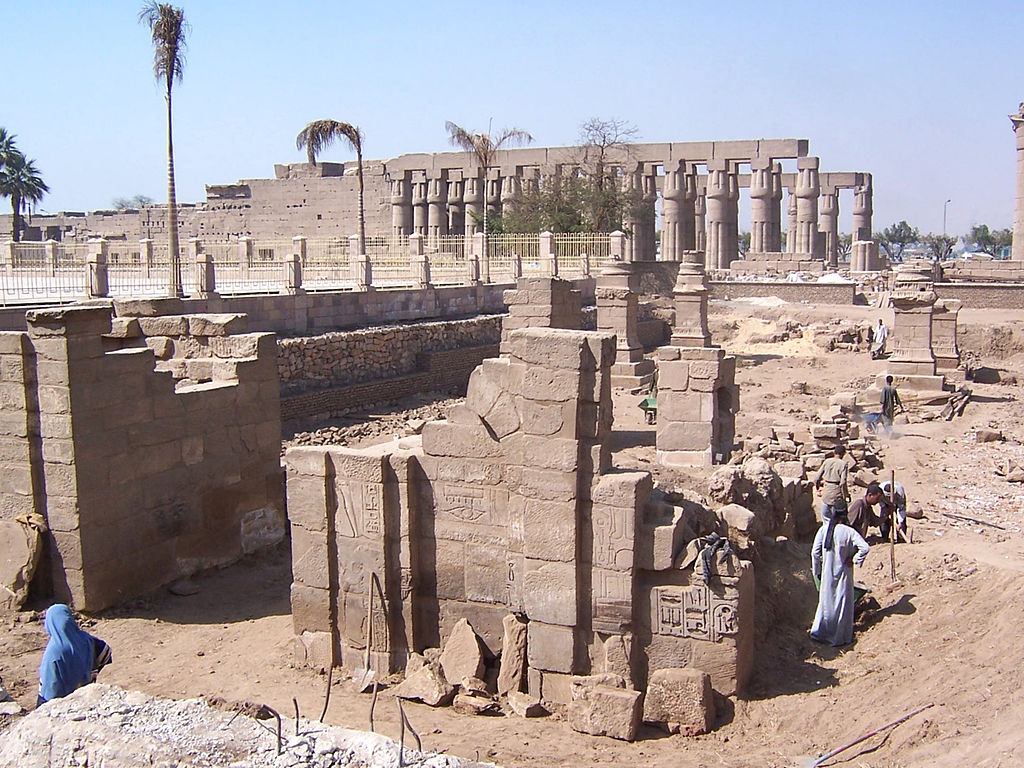 5. Gdzie archeolodzy prowadzili wykopaliska?
Archeolodzy prowadzili wykopaliska w Egipcie.
Izabela Kugiel-Abuhasna, Łowcy słów. Podręcznik popularnonaukowy dla cudzoziemców na poziomie B1
www.studiologia.edu.pl/lowcy
7
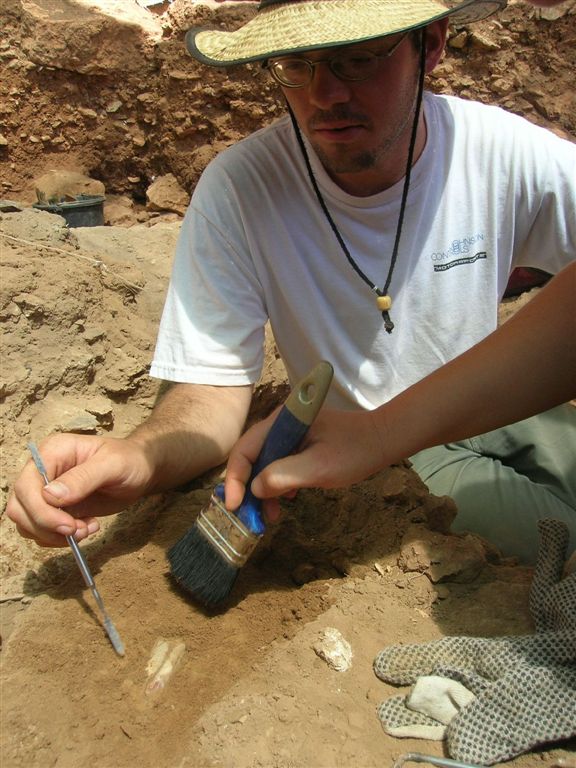 6. Na co zwrócili uwagę archeolodzy?
Archeolodzy zwrócili uwagę na kości.
Guy Bar-Oz, CC BY-SA 3.0, commons.wikimedia.org
Izabela Kugiel-Abuhasna, Łowcy słów. Podręcznik popularnonaukowy dla cudzoziemców na poziomie B1
www.studiologia.edu.pl/lowcy
8
Przypuszczalnie służyły one do robienia makijażu.
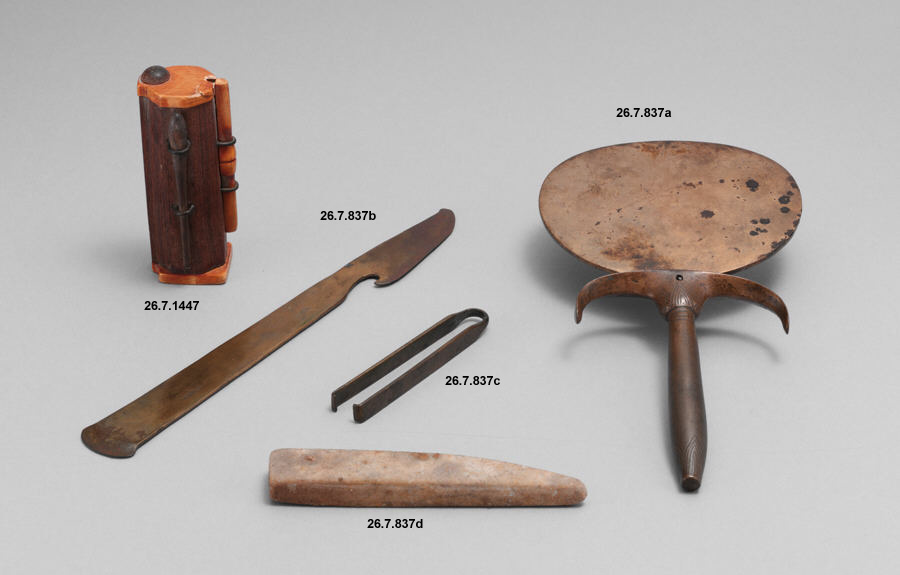 7. Do czego służyły te rzeczy?Jakie są Twoje hipotezy?
Izabela Kugiel-Abuhasna, Łowcy słów. Podręcznik popularnonaukowy dla cudzoziemców na poziomie B1
www.studiologia.edu.pl/lowcy
9
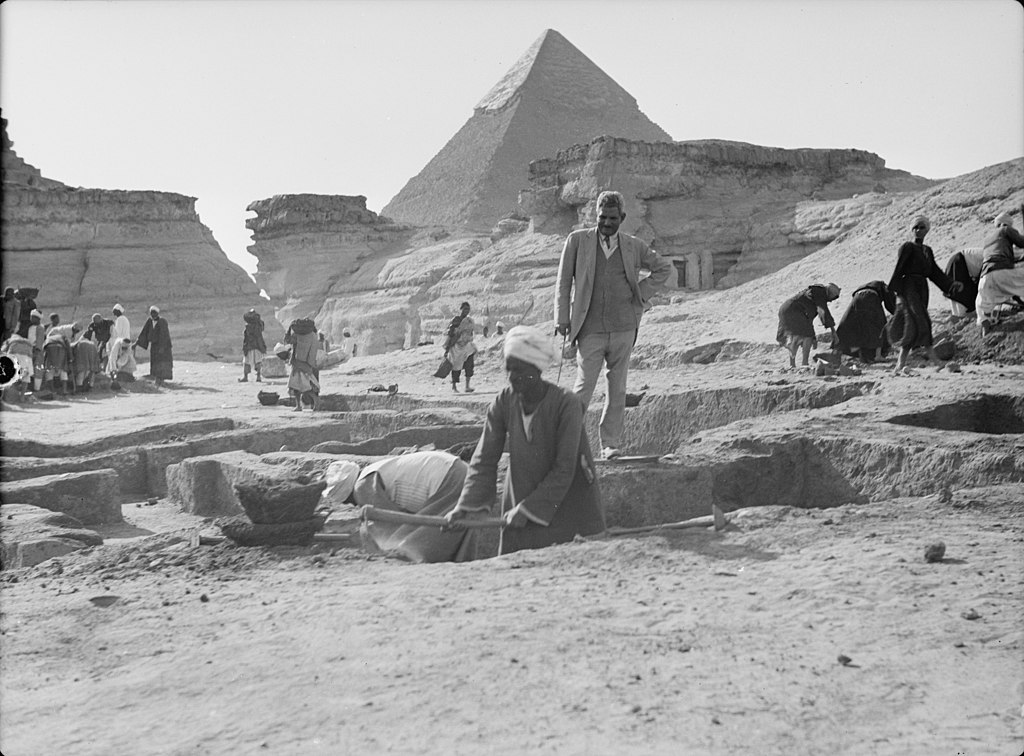 8. Gdzie archeolodzy  prowadzili poszukiwania?
Archeolodzy prowadzili poszukiwania blisko piramidy Cheopsa (Chufu).
Izabela Kugiel-Abuhasna, Łowcy słów. Podręcznik popularnonaukowy dla cudzoziemców na poziomie B1
www.studiologia.edu.pl/lowcy
10
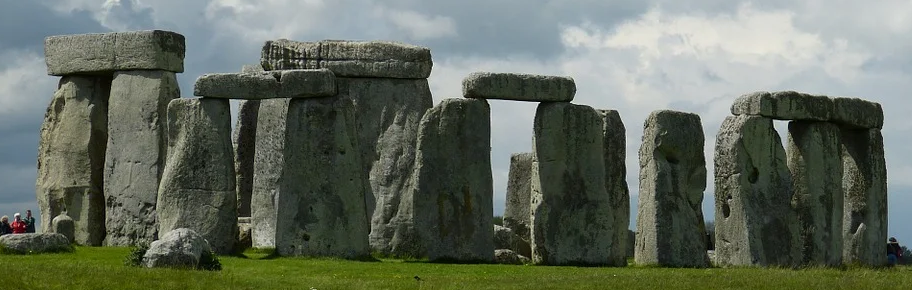 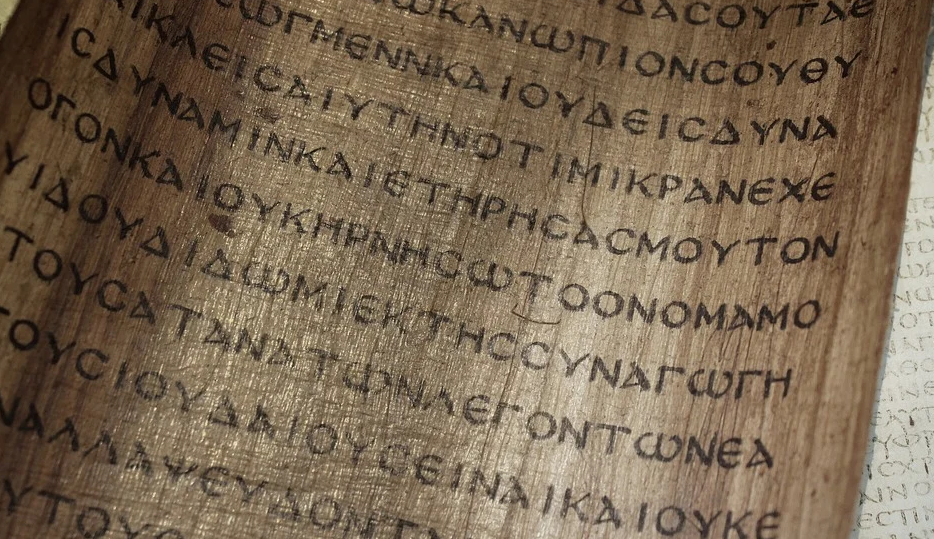 9. Jakie są archeologiczne źródła?
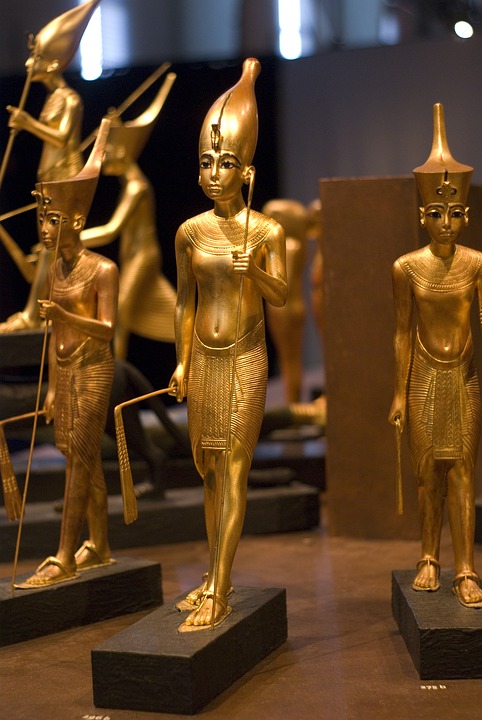 dokumenty
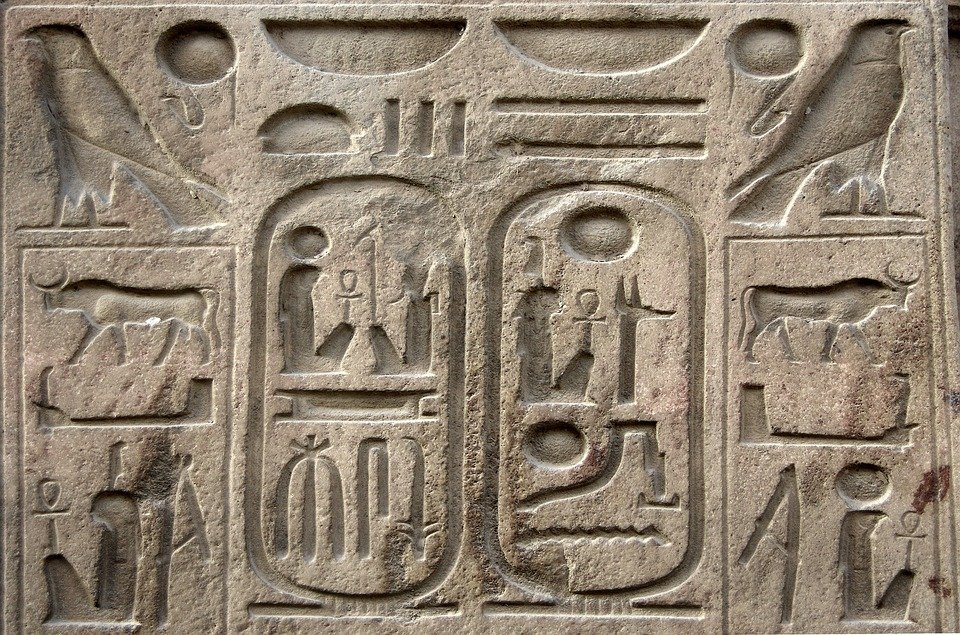 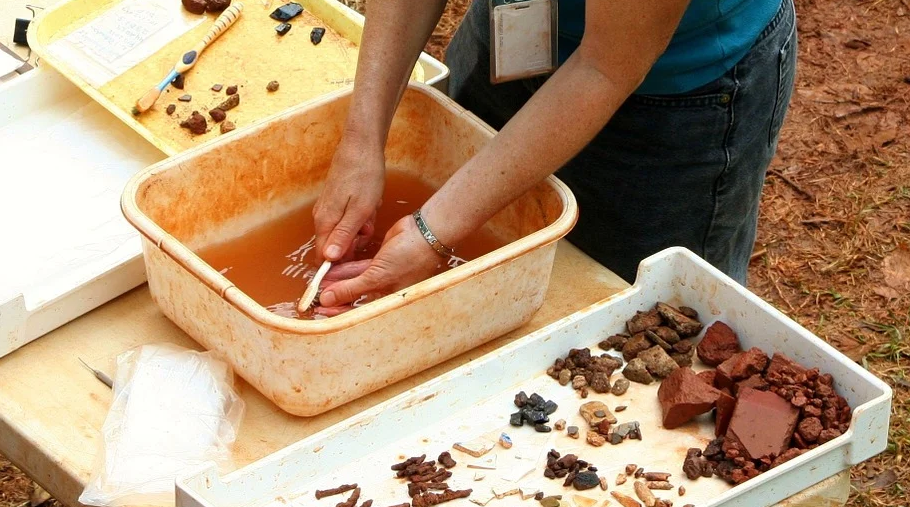 artefakty
Izabela Kugiel-Abuhasna, Łowcy słów. Podręcznik popularnonaukowy dla cudzoziemców na poziomie B1
www.studiologia.edu.pl/lowcy
11
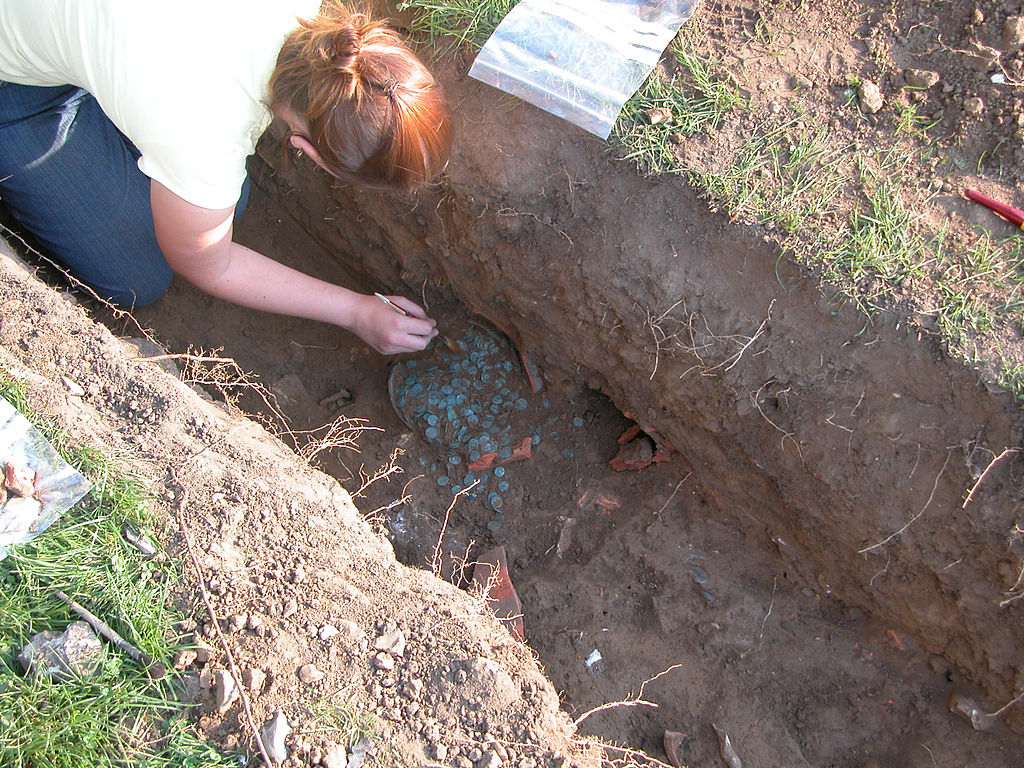 10. Co zauważyli badacze?
Badacze zauważyli monety.
Portable Antiquities Scheme from London, England. Uploaded by Victuallers, CC BY 2.0, commons.wikimedia.org
Izabela Kugiel-Abuhasna, Łowcy słów. Podręcznik popularnonaukowy dla cudzoziemców na poziomie B1
www.studiologia.edu.pl/lowcy
12
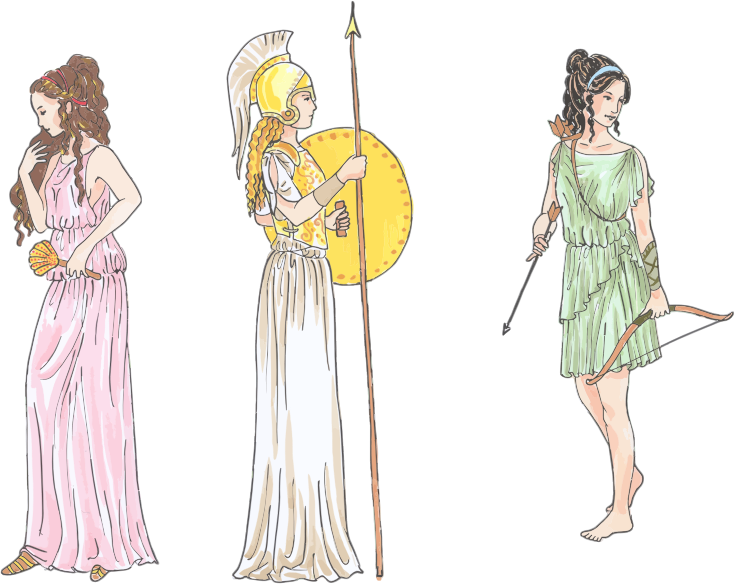 11. Kim one są? Jakie wyciągasz wnioski z obserwacji?
One mają broń, więc wyciągamy wniosek, że przypuszczalnie są wojowniczkami.
Izabela Kugiel-Abuhasna, Łowcy słów. Podręcznik popularnonaukowy dla cudzoziemców na poziomie B1
www.studiologia.edu.pl/lowcy
13
Izabela Kugiel-Abuhasna
Podręcznik Łowcy słów
Rozdział I: Archeologia
Grafika 
pixabay.com
commons.wikimedia.org
openclipart.org
Więcej prezentacji na stronie podręcznika
www.studiologia.edu.pl/lowcy
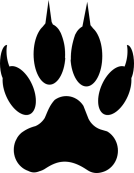 14